Long-Range Triage:Assessing Patient Risk From a Distance
David Anderson, Mangla Gulati, Bruce Golden, Ed Wasil, et al.
University of Maryland
College Park & Baltimore, MD
1
Internal Medicine
Broad range of diseases
Patients often transferred to/from ICU
Treated at UMMC by hospitalists
2
Inter-Hospital Transfer (IHT)
Some patients too severe for smaller hospitals
UMMC often accepts these patients
IHT patients tend to be higher acuity
3
Higher Severity
These patients put a strain on hospital resources
ICU space
Nurse time
Uncertainty in referring hospital’s assessment
Poor documentation
Incomplete/inaccurate information
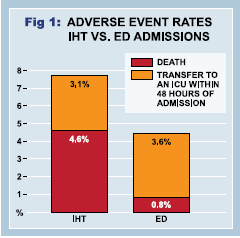 4
Objective Risk Assessment
Better patient severity information needed
Referring hospitals not always trusted
Ideal tool is:
Objective
Easy to understand
Based on commonly used patient data
Quick to compute
5
Patient Demographics
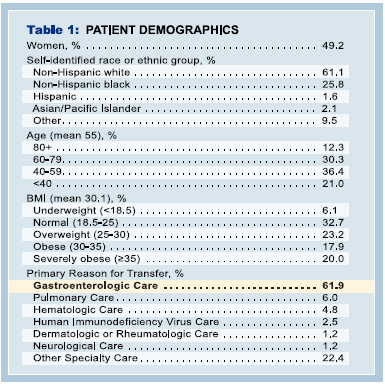 6
Individual Factors
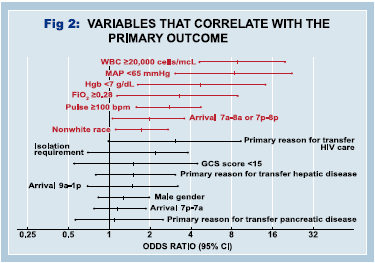 7
Initial HALT Tool
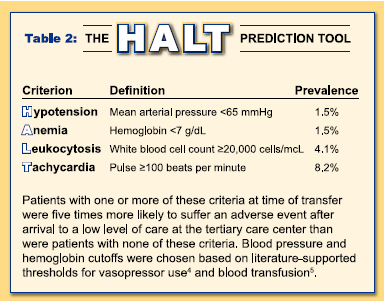 8
Description of HALT
9
Methods
Binary Cutoff Model
Simple, intuitive
Logistic Regression
Easy to interpret, better power
Naïve Bayes
Slightly better results, more complicated
Combination of logistic regression and Naïve Bayes
10
Results
HALT Binary Cutoff
Logistic Regression
Naïve Bayes Classifier
Combination Tool
11
Results
12
ROC
ROC plots for Naïve Bayes (Red) and Logistic Regression (Blue)
13
False Positives vs. False Negatives
14
Including Age
The sensitivity of the model increases from 52.2% to 53.7%, while the specificity increases from 87.7% to 88.0%.  This translates to a decrease in “cost” of between 3.3% (1:1 ratio) and 6.7% (100:1 ratio).
15
Prospective Study
Currently collecting data for a prospective study
34 patients treated so far
6 classified as High Risk
4 Discharged Home
1 Died
1 Transferred to a Skilled Nursing Facility
28 classified as Low Risk
26 discharged home
1 ICU stay – colonoscopy perforated bowel
1 transfer back to referring hospital
16
Conclusions
Simple, objective measures can be used to accurately predict risk
This research will lead to a useful tool in helping to make admission decisions and predict resource usage
17
Future Work
We hope to implement the HALT tool as a standard part of the IHT process
Better information about incoming patients
Better resource management and utilization
18
Questions?
danderson@rhsmith.umd.edu
19